III. Kontingenční tabulkyv Excelu, 2.část
Vytvořil Institut biostatistiky a analýz, 
Masarykova univerzita
Ukázka kontingenční tabulky
Kontingenční tabulka vztahu pohlaví a onemocnění
Vytvořil Institut biostatistiky a analýz, 
Masarykova univerzita
Ukázka kontingenční tabulky
Kontingenční tabulka vztahu pohlaví a onemocnění
Vytvořil Institut biostatistiky a analýz, 
Masarykova univerzita
Ukázka kontingenční tabulky
Kontingenční tabulka vztahu pohlaví a onemocnění
Hodnocení nesmyslného vztahu: dosažené vzdělání a doba strávená v nemocnici
Vytvořil Institut biostatistiky a analýz, 
Masarykova univerzita
Kontingenční tabulka I.
Umožňuje snadno vytvářet sumarizace dat ve smyslu počty hodnot, průměry, minima, maxima atd.v kombinacích kategorií (např. počet jedinců různých druhů na různých lokalitách)
Automaticky je vybrána souvislá oblast dat (obdobně jako v případě automatického filtru)
Microsoft Office2003 a starší
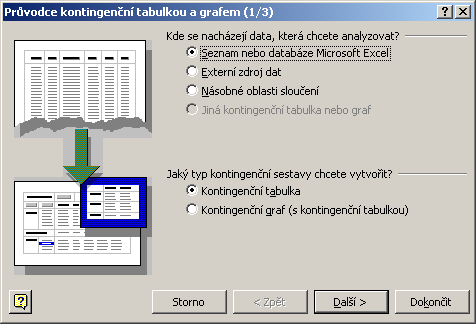 Zdroj dat (kromě Excelu i např. externí databáze)
Zdroj dat (kromě Excelu i např. externí databáze)
Graf nebo tabulka
Umístění
Zdrojová oblast dat
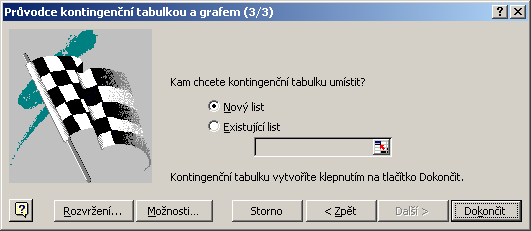 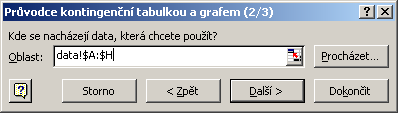 Rozvržení a vlastnosti tabulek
Kontingenční tabulky – rozvržení I.
Nastavit rozvržení kontingenčních tabulek je možné dvěma způsoby, zde představený postup je obsažen v Excel 97,2000 i XP (speciální dialog), druhou možností je obdobná specifikace přímo v listu Excelu (2000, XP)
Microsoft Office2003 a starší
tzv. stránka = tabulky podle zde nastaveného kritéria
parametry sloupců
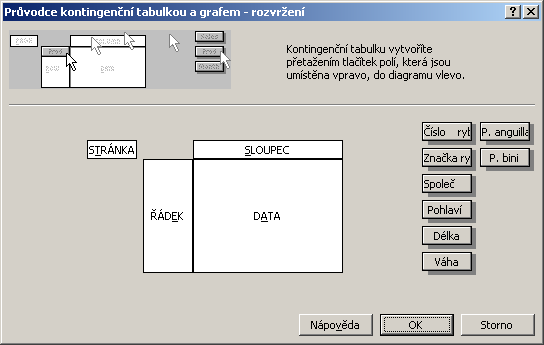 parametry, které je možné zobrazit (hlavičky sloupců databázové tabulky)
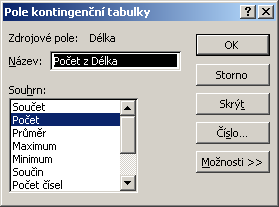 parametry na řádcích
parametry dat
    a možnosti sumarizace
Kontingenční tabulky – výsledek I.
Výsledkem analýzy je tabulka vynášející proti sobě hodnoty řádkových a sloupcových parametrů kontingenční tabulky (např. taxony proti lokalitám, jde o seznamy hodnot obsažených v jednotlivých sloupcích), na průsečíku je zobrazena vybraná sumární charakteristika vybraných dat (průměr, suma, počet atd.)
Tabulku v této formě je možné nadále editovat co se týče formátu i obsažených dat
Microsoft Office2003 a starší
Roletky položek tabulky
Seznam polí tabulky
Automatický souhrn
Panel nástrojů kontingenční tabulky
Kontingenční tabulka II.
Microsoft Office 2007
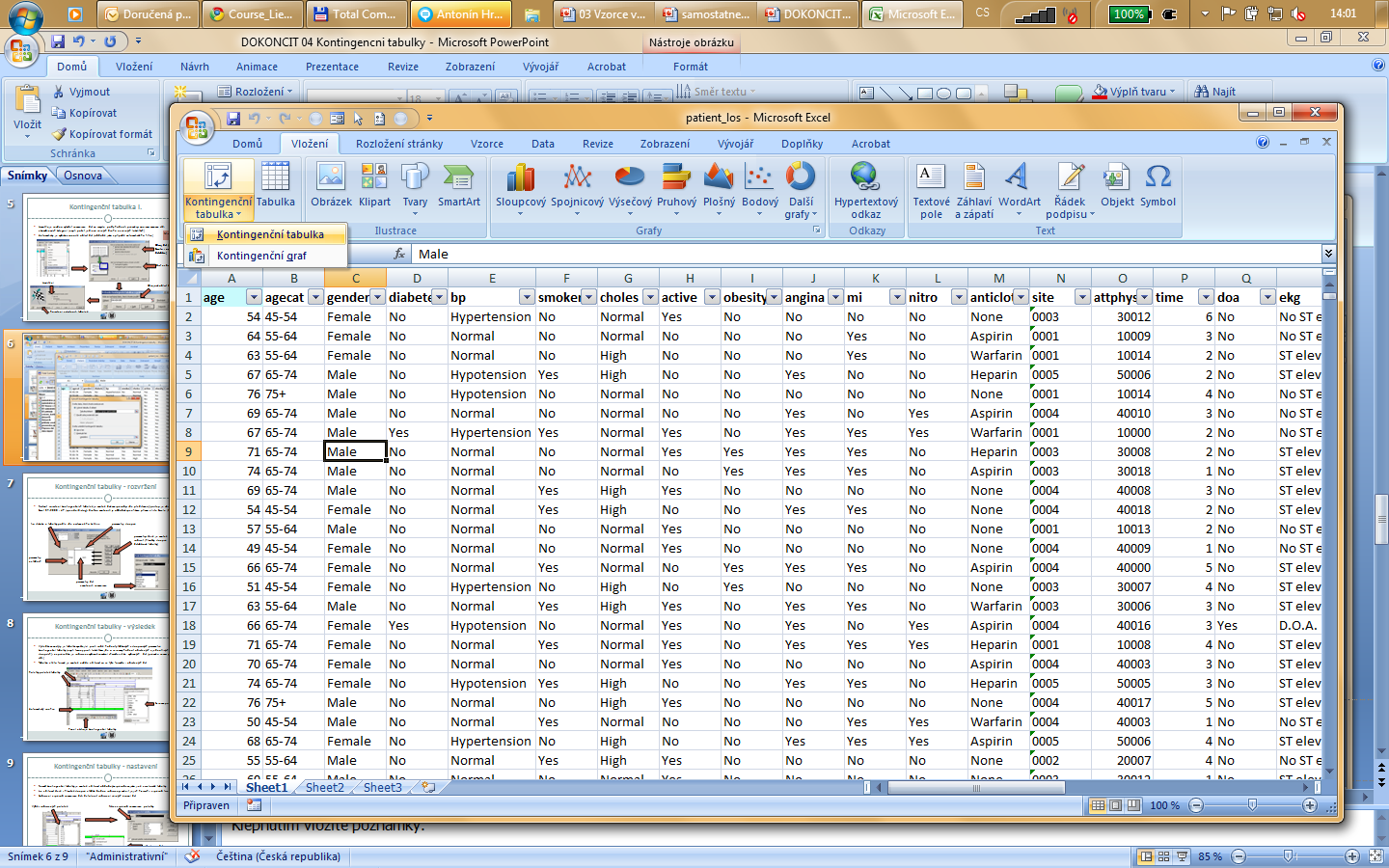 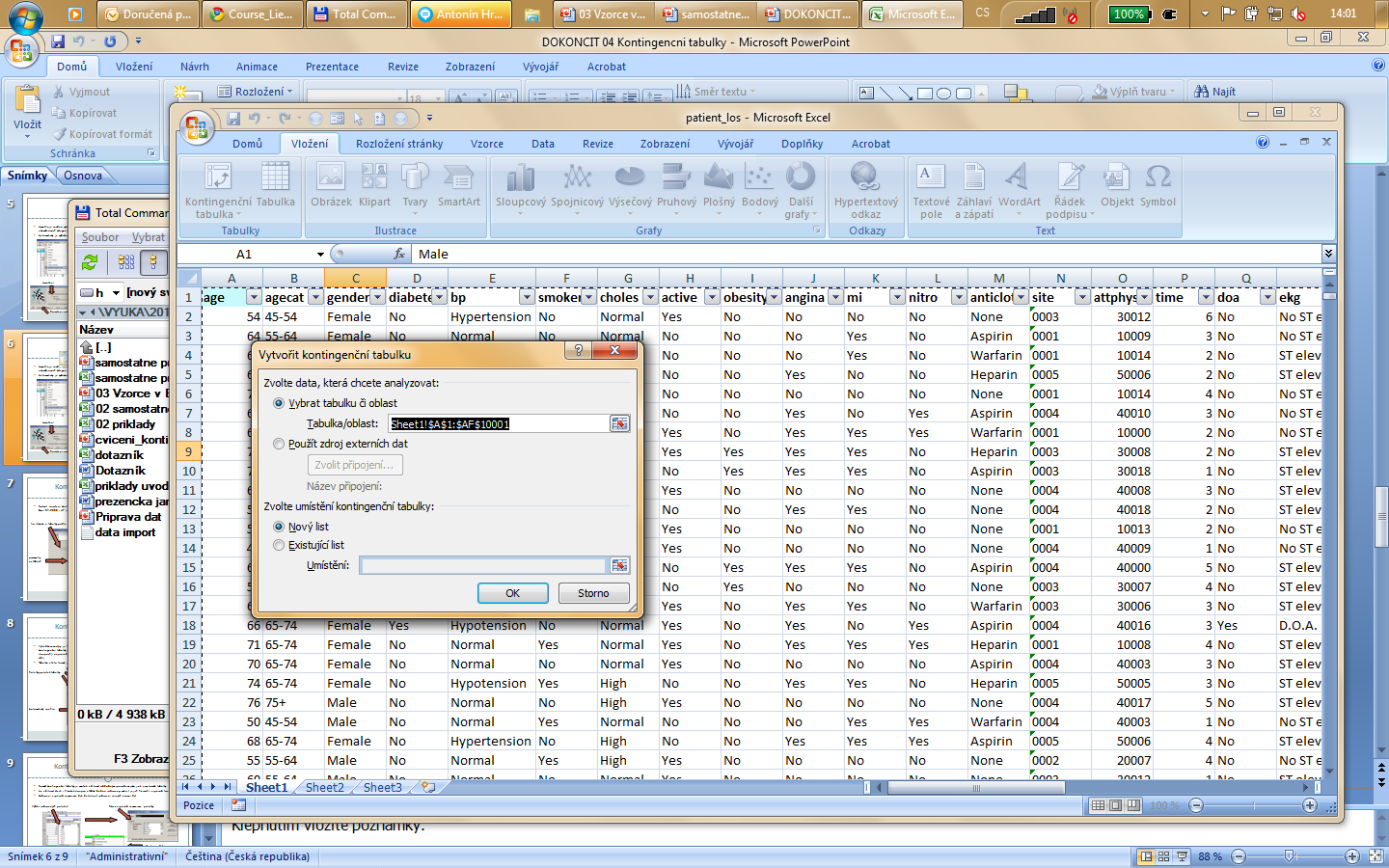 Zdroj dat (kromě Excelu i např. externí databáze)
Zdrojová oblast dat
Umístění tabulky
Graf nebo tabulka
Kontingenční tabulky – rozvržení II.
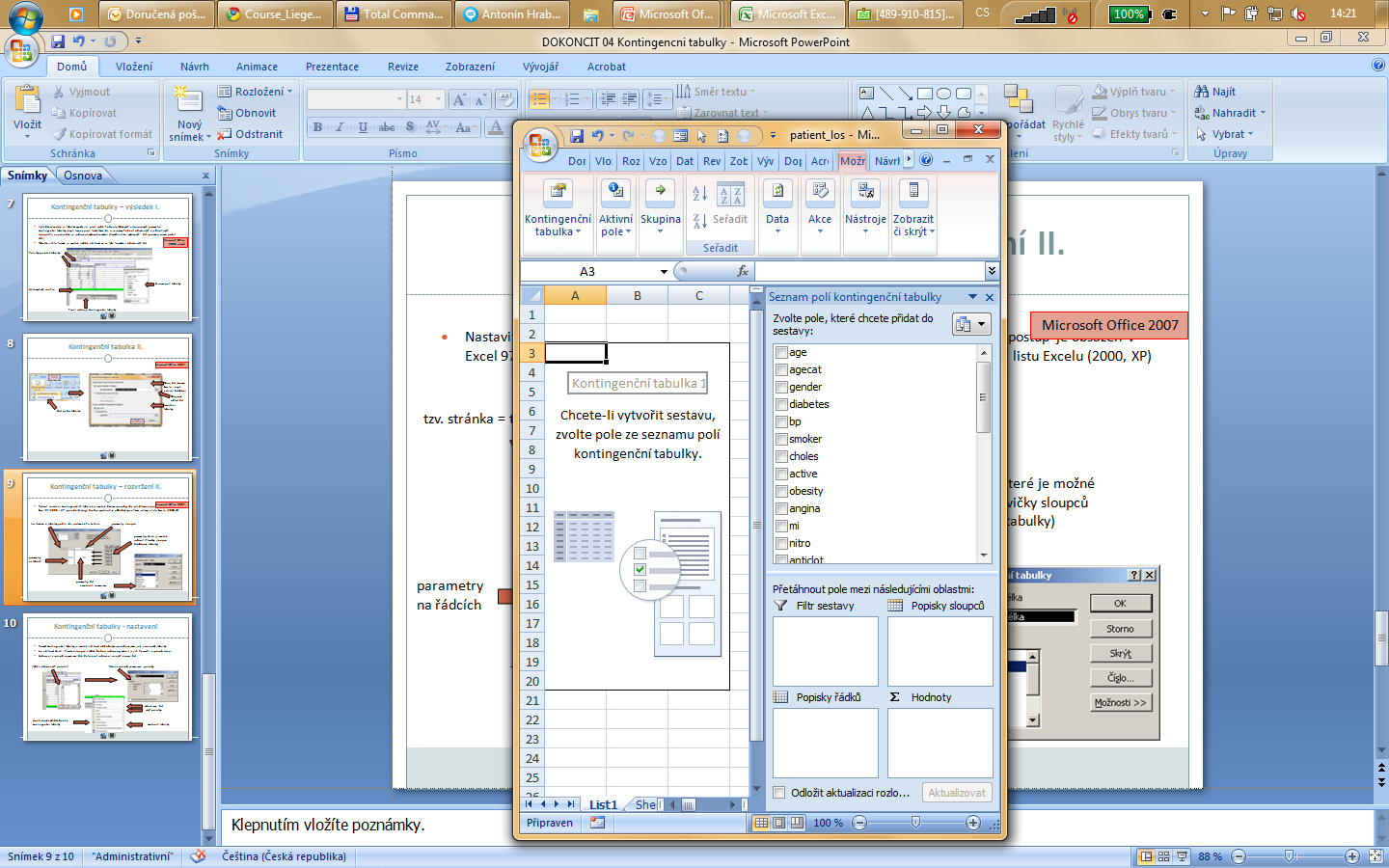 Microsoft Office 2007
parametry, které je možné zobrazit v kontingenční tabulce
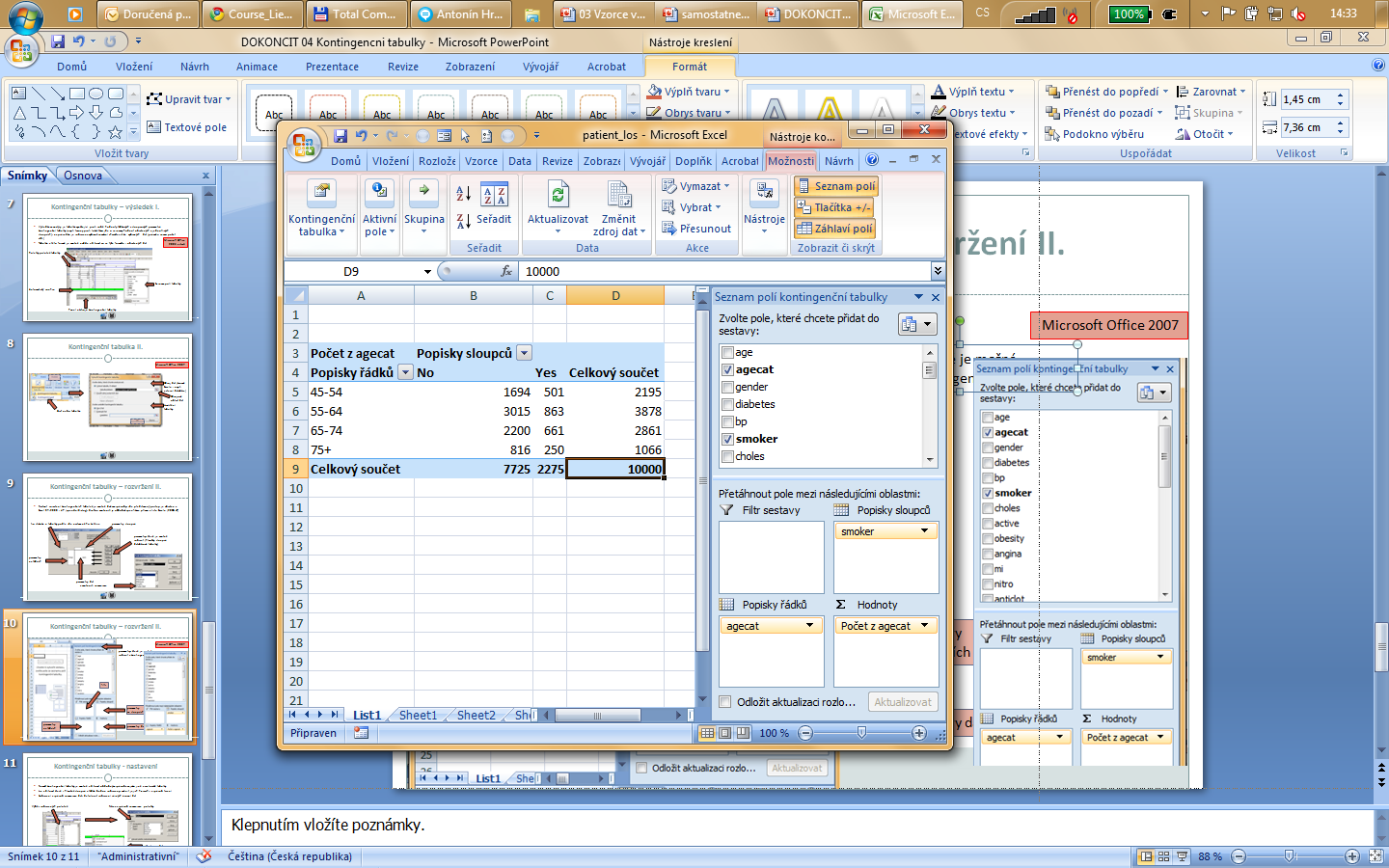 filtr
parametry ve sloupcích
parametry na řádcích
parametry dat
Kontingenční tabulky – nastavení II.
Kontingenční tabulka
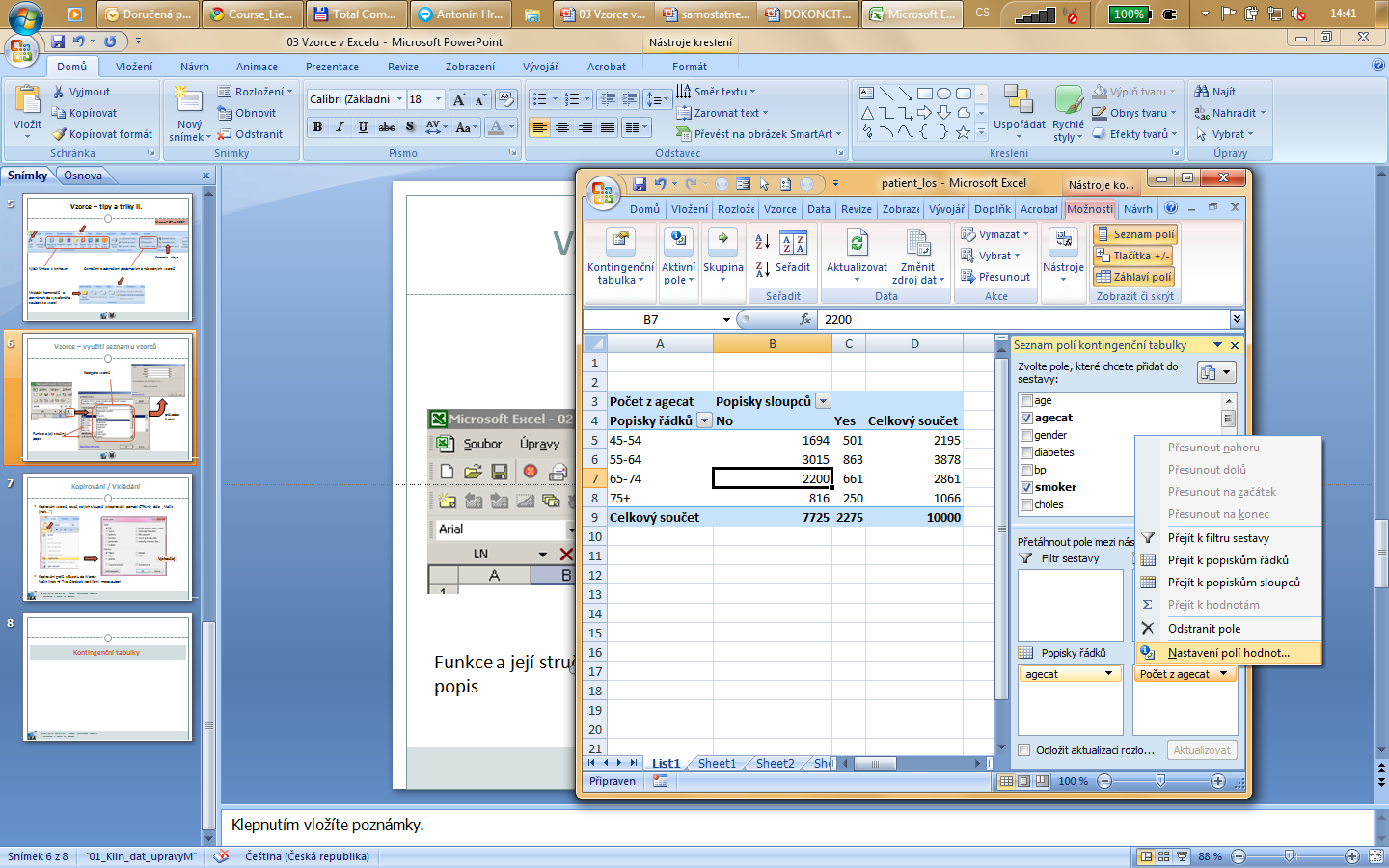 Microsoft Office 2007
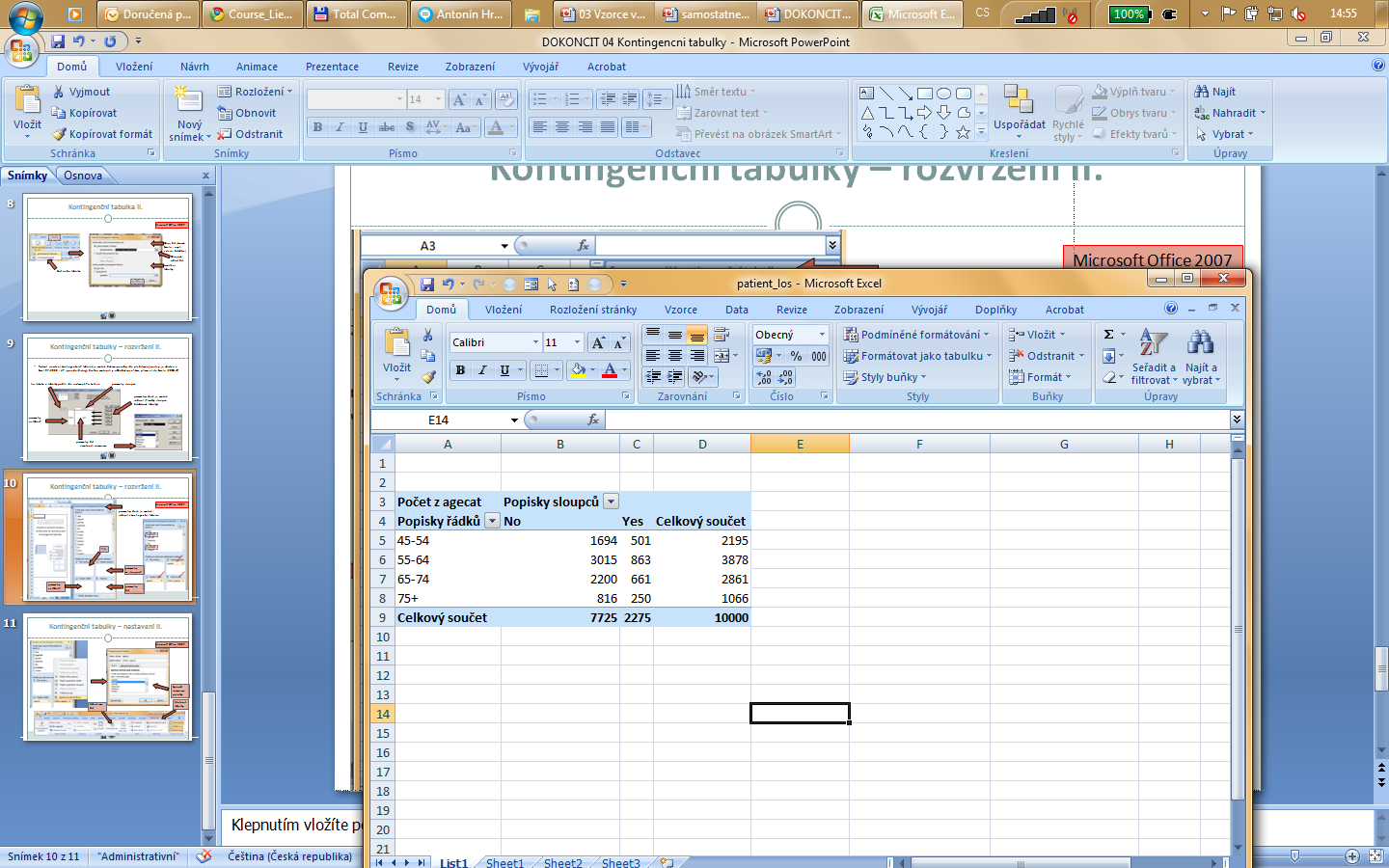 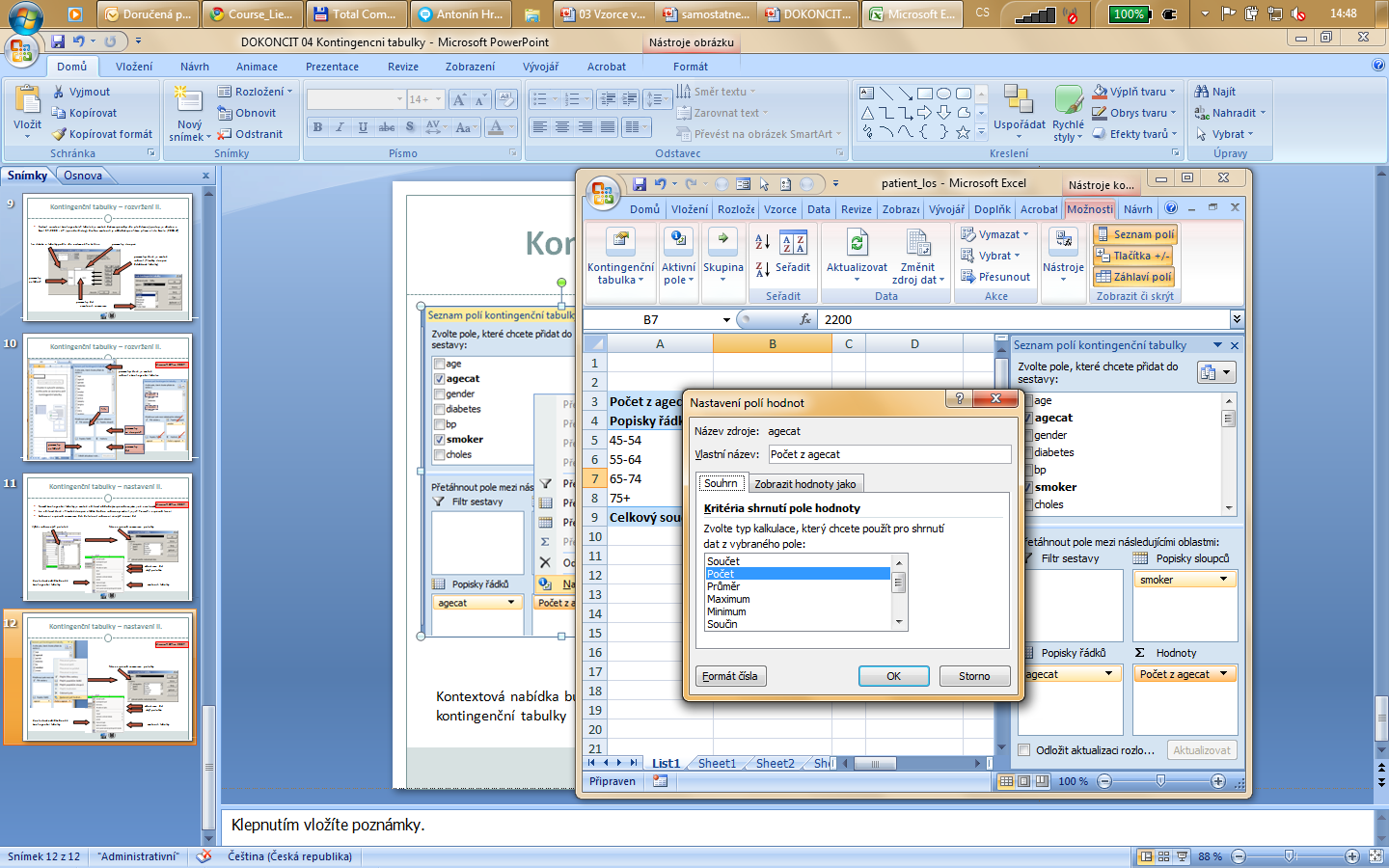 Způsob sumarizace položky
Možnosti tabulky
Aktualizace dat
Kontingenční graf
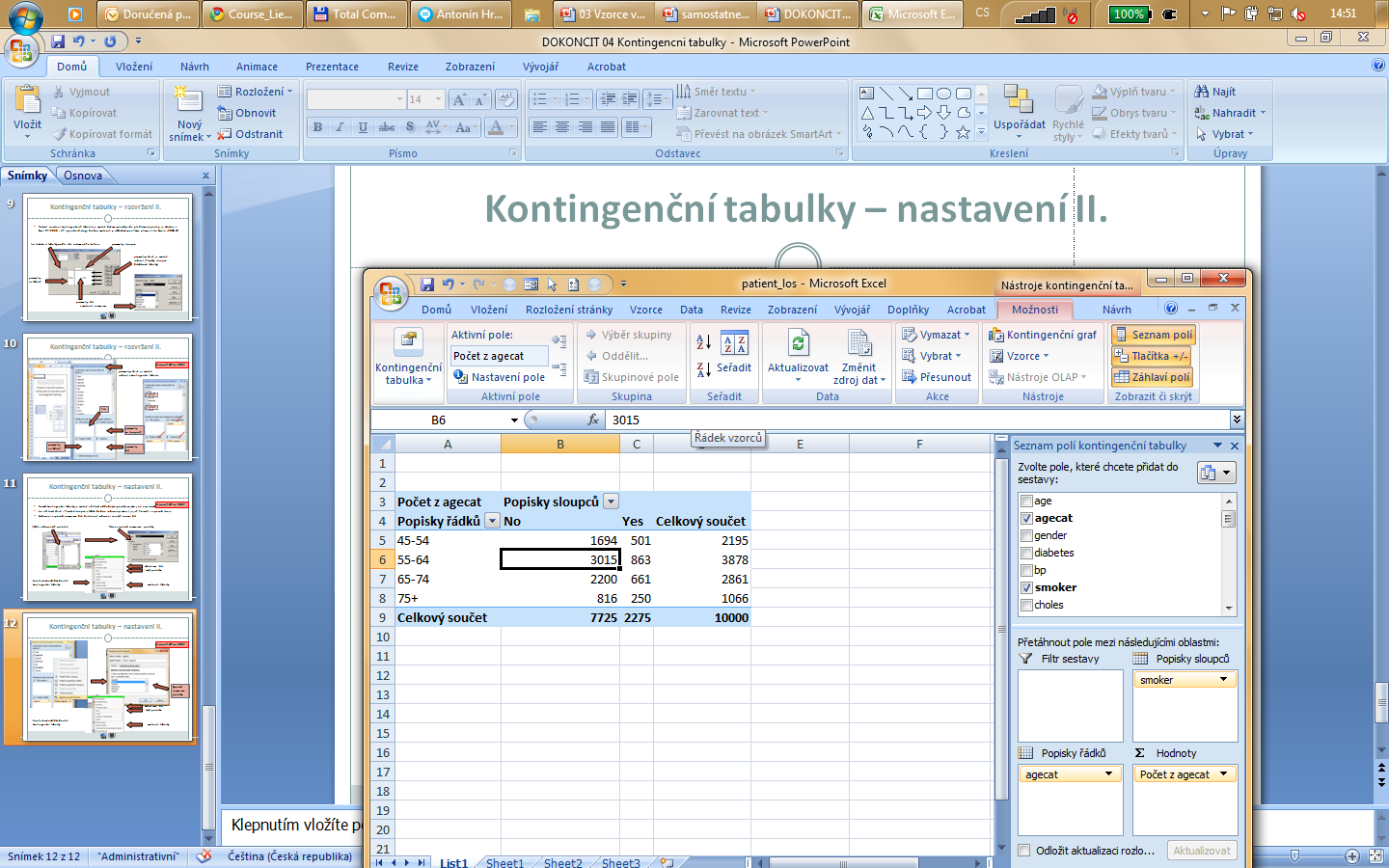